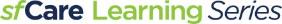 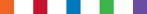 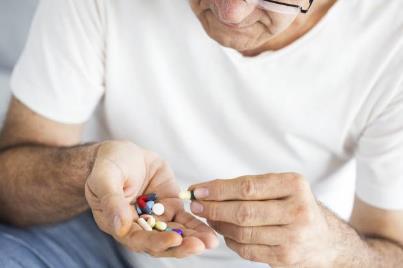 Medication Adherence
This module follows the Polypharmacy introductory module for clinicians
Chris Fan-Lun, BScPhm, ACPR, BCGP
Pharmacy Clinical Coordinator
Sunnybrook Health Sciences Centre
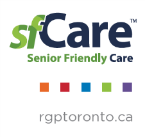 This module is part of the sfCare approach
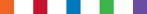 This module follows the Polypharmacy introductory module for clinicians
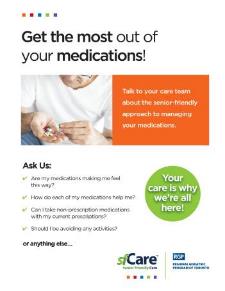 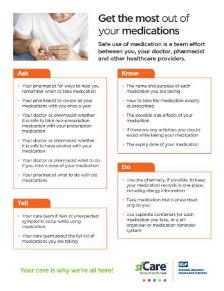 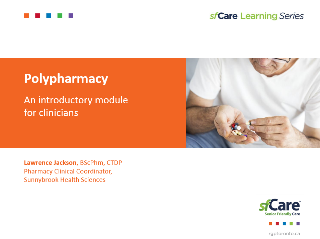 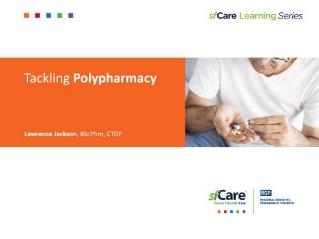 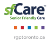 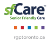 Patient Handout
8.5 x 11 Poster
PowerPoint Presentation
[Speaker Notes: The RGP of Toronto has developed a comprehensive set of materials for each of 7 topics. Each topic has a PPT Presentation, a Patient Awareness poster, and Patient handout]
Objectives
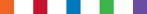 Objectives
What is Medication Adherence?
Why it’s important
Risk factors
Assessing
Addressing
Case Study
Summary
Senior friendly approach
Questions
Define medication adherence
Understand the prevalence and importance of medication adherence
Describe the factors that contribute to medication nonadherence
Apply strategies to assess and improve medication adherence in older adults
Apply a health equity lens to medication adherence
Apply a senior friendly care approach to medication adherence
[Speaker Notes: By the end of this module, the learner will be able to:

Define medication adherence
Understand the importance of medication adherence
Describe the issues that contribute to medication  nonadherence
Apply strategies to assess and improve medication adherence in older adults
Apply a health equity lens to medication adherence
Apply a senior friendly care approach to medication adherence]
What is medication adherence?
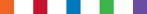 Objectives
What is Medication Adherence?
Why it’s important
Risk factors
Assessing
Addressing
Case Study
Summary
Senior friendly approach
Questions
A process by which patients take medications as prescribed in partnership with their health care providers.
Initiation
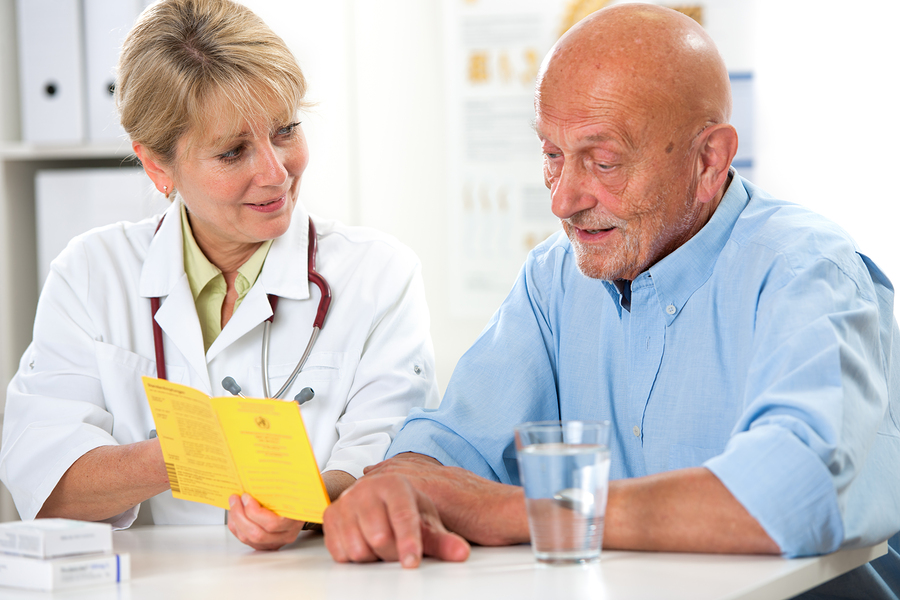 Starting the medication right away
Implementation
Following the prescribed dosing schedule
Discontinuation
Stopping the medication at the end of therapy
80%
≥
Taking
of medications as prescribed
[Speaker Notes: Medication adherence refers to the extent to which patients take medications as prescribed.  In practice, a patient is considered adherent if they take 80% or more of their medicines as prescribed.  

The term adherence, rather than compliance, is preferred, as “compliance” suggests that the patient must follow the care provider’s orders, rather than as a result of a therapeutic alliance that supports joint decision-making between patient and care provider.

Medication adherence begins with the initiation of the treatment when the patient has their prescription filled and takes the first dose of the prescribed medication.
The process continues with implementation, which is defined as the extent to which the patient follows the prescribed dosing schedule from the first to the last dose.
Finally, discontinuation marks the end of therapy.]
What does medication non-adherence look like?
Objectives
What is Medication Adherence?
Why it’s important
Risk factors
Assessing
Addressing
Case Study
Summary
Senior friendly approach
Questions
Initiation
Prescription not filled right away
Prescription not filled at all
50%
Implementation
of people with chronic conditions are non-adherent to their medication regimen at any given time
Delayed refill
Not taken on time
Incorrect dose taken
Discontinuation
Stopped taking medication before the end of therapy
Sabate E. Adherence to Long-Term Therapies: Evidence for Action. World Health Organization; 2003.
[Speaker Notes: Non-adherence to medications can occur at any point in the medication regimen:
For example. late or non-initiation of the prescribed treatment. Studies estimate that 20-30% of new prescriptions never get filled.
It can also occur as sub-optimal implementation of the dosing regimen such as delayed refills, not taking doses on time or taking an incorrect dose.
And it can also manifest as early discontinuation of the treatment

Overall, about half of patients taking medication for a chronic condition are non-adherent to their medication regimen at any given time. 

When working with older adults, assess each of these elements – initiation, implementation, and discontinuation, to identify where the older adult may be experiencing barriers. This will enable you to build tailored interventions to support medication adherence.]
Why is medication adherence important?
Objectives
What is Medication Adherence?
Why it’s important
Risk factors
Assessing
Addressing
Case Study
Summary
Senior friendly approach
Questions
Health outcomes and safety
Improve symptoms
Decrease mortality
Limit disease progression
Increase quality of life
Osterberg L, Blaschke T. N Engl J Med 2005;353(5):487-497.
[Speaker Notes: Former US Surgeon General C. Everett Coop once said, "Drugs don't work in people that don't take them." But this famous sentence assumes that medication adherence is dichotomous.  Either a person is adherent to treatments, or they are non-adherent.  The process of medication adherence is much more dynamic and complex. Adherence goes beyond pill consumption and is a reflection of health behavior.  

It requires prescribing of the right medications and effective communication with the patient, their caregivers and others in their circle of care. 

The patient must be able to get their  medications, implement the treatment by taking it correctly and persist with it over the prescribed duration. 

The ultimate goal of improving a person's medication adherence is that we improve their health outcomes.  Adherence can improve symptoms, decrease mortality, limit  disease progression and increase quality of life.  For example, we may prescribe medication to lower a patient’s blood pressure to prevent future strokes. Good adherence has been shown to improve blood pressure control and reduce the risk of complications of hypertension such as stroke and cardiovascular events. 

Improving adherence also enhances patient safety. For example, older adults who take several medications for multiple chronic conditions  face potentially life-threatening risks if they are unable to self-manage their treatments and are not appropriately supported.]
Health system impact of medication non-adherence
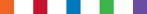 Objectives
What is Medication Adherence?
Why it’s important
Risk factors
Assessing
Addressing
Case Study
Summary
Senior friendly approach
Questions
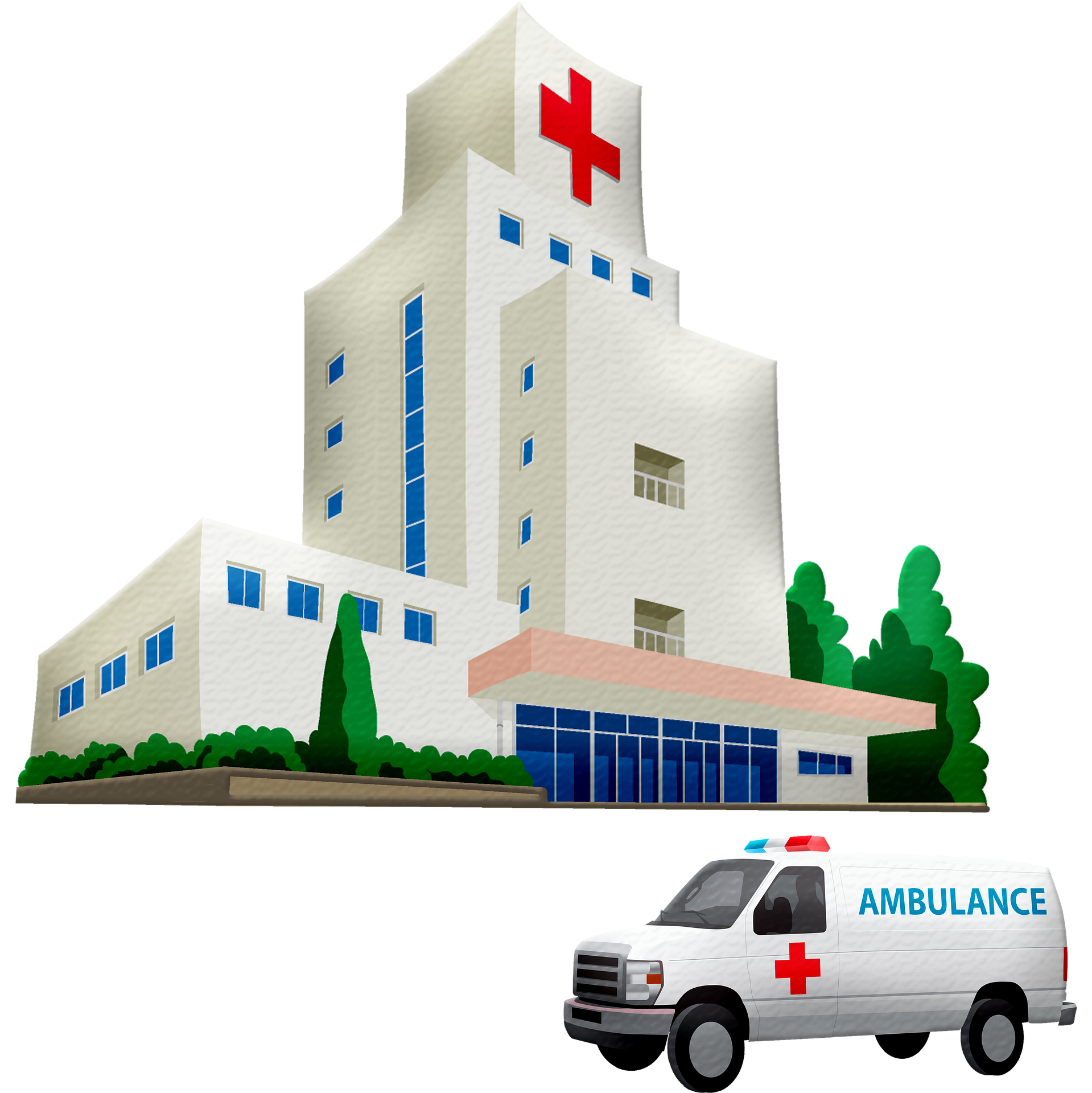 25%
$8.5
of hospital and nursing home admissions
Billion
in hospital costs annually
Wertheimer AI, Santella TM. Medication compliance research: still so far to go. J Appl Res Clin Exp Ther. 2003;3(3):254–261.
Sabate E. Adherence to Long-Term Therapies: Evidence for Action. Geneva, Switzerland: World Health Organization; 2003.
[Speaker Notes: Poor medication adherence can lead to substantial worsening of disease and death and increased health care costs. 

Up to 25% of hospital and nursing home admissions are caused by the inability of patients to take their medications as prescribed. Hospital costs due to patient nonadherence are estimated at $8.5 billion in the US annually. 

The WHO has postulated that increasing the effectiveness of adherence interventions may have a far greater impact on the health of the population than any improvement in specific medical treatments.]
Risk factors for medication non-adherence
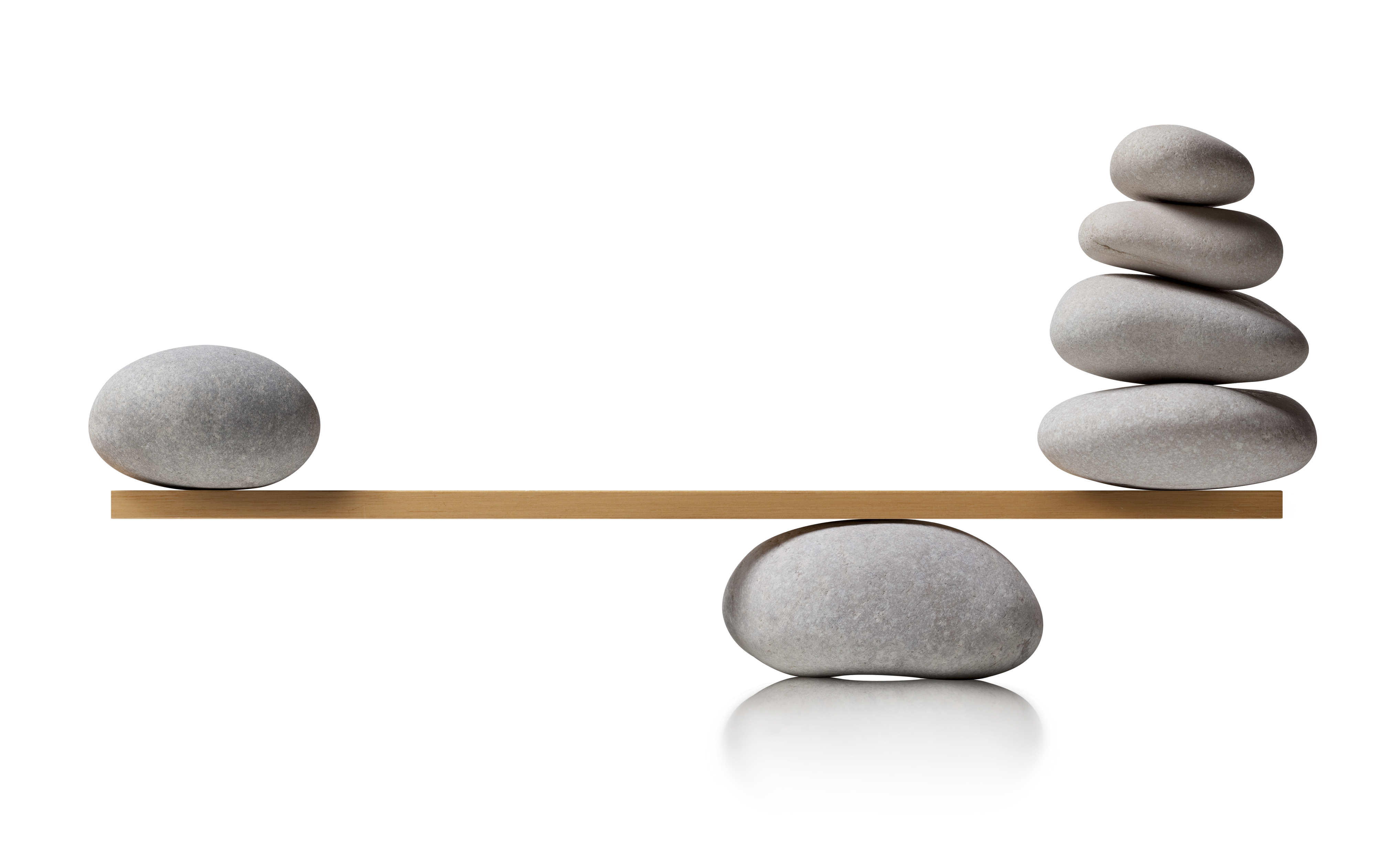 5 dimensions of medication adherence
Health Equity
Objectives
What is Medication Adherence?
Why it’s important
Risk factors
Assessing
Addressing
Case Study
Summary
Senior friendly approach
Questions
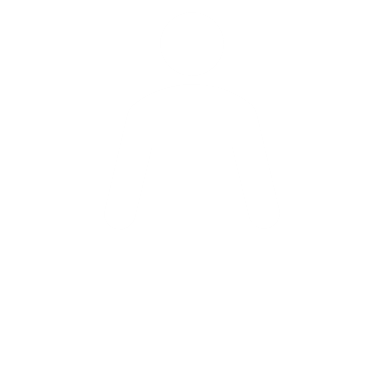 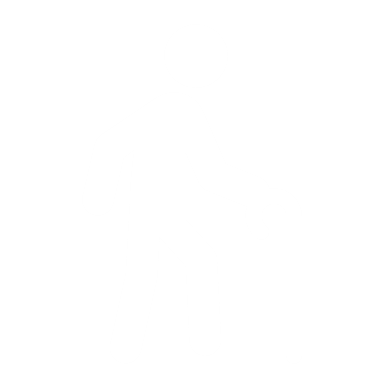 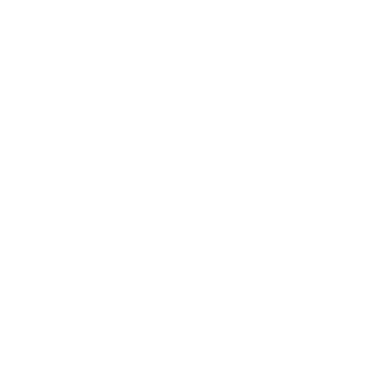 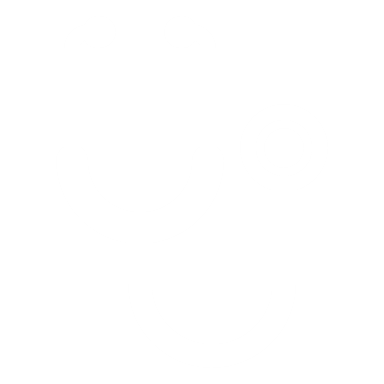 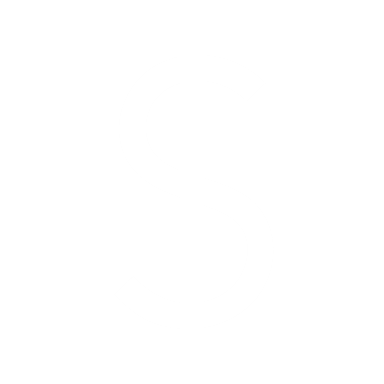 Patient
Condition/                    Co-morbidities
Health literacy
Anxiety about adverse effects
Forgetfulness 
Attitudes and beliefs
Symptoms severity
Level of disability
Treatment
Healthcare System / Providers
Social + Economic
Poverty
Low level of education
Unemployment
Lack of social support
Unstable living conditions
High medication cost
Delivery /transportation access
Regimen complexity
Duration 
Frequent changes
Beneficial effects
Side-effects
Available medical support/ follow-up
Insurance status
Short consultations
Fragmented care
Cultural competence
Provider workload
Sabate E. Adherence to Long-Term Therapies: Evidence for Action. Geneva, Switzerland, : World Health Organization; 2003
[Speaker Notes: This conceptual model of the 5 dimensions of medication adherence by the WHO shows that adherence is a multidimensional phenomenon. Traditionally adherence has been seen as a patient-driven problem, however research shows that non-adherence cannot be reliably predicted by any single demographic characteristic.

There are many possible factors that influence a person’s medication taking behaviour, which may lead to intentional or unintentional nonadherence.  These are:


1. Patient-related factors – These are the knowledge, attitudes, beliefs, perceptions and expectations of the patient. Some of the patient-related factors reported to negatively affect adherence are: forgetfulness; anxieties about possible adverse effects; low motivation; inadequate knowledge and skill in managing the disease symptoms and treatment; lack of self-perceived need for treatment; lack of perceived effect of treatment; negative beliefs regarding the efficacy of the treatment; misunderstanding and non-acceptance of the disease; disbelief in the diagnosis; lack of perception of the health risk related to the disease; misunderstanding of treatment instructions; lack of acceptance of monitoring; low treatment expectations; low attendance at follow-up appointments or classes; feelings of hopelessness; frustration with health care providers; and anxiety over the complexity of the drug regimen.

2. Social and economic related factors – include poverty, low level of education, unemployment, lack of effective social support networks, unstable living conditions, high medication costs and access to delivery or transportation

3. Condition related factors – These represent illness-related demands faced by the patient. Some strong determinants of adherence are those related to the severity of symptoms, level of disability (physical, psychological, social and vocational), rate of progression and severity of the disease, and the availability of effective treatments. Their impact depends on how they influence patients’ risk perception, the importance of following treatment, and the priority placed on adherence. Co-morbidities, such as depression, and substance abuse, are important modifiers of adherence behaviour.

4. Healthcare system and provider related factors - A good patient-provider relationship may improve adherence. Team-based care and post-hospital follow-up appointments are also associated with higher adherence. However there are many factors that have a negative effect. These include inadequate reimbursement by health insurance plans, short consultations, multiple healthcare providers and sites of care,  lack of ability to provide culturally appropriate care, and provider workload

5. Treatment related factors - Most notable factors are those related to the complexity of the medical regimen, duration of treatment, previous treatment failures, frequent changes in treatment, the immediacy of beneficial effects, side-effects, and the availability of medical support to follow up and monitor.

Understanding the dimensions and understanding that many of these factors represent health equity opportunities allows us to assess and predict adherence problems and target interventions  to improve adherence.]
Assessing for adherence
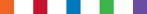 Identify patients at greatest risk for non-adherence - 10  predictors
Objectives
What is Medication Adherence?
Why it’s important
Risk factors
Assessing
Addressing
Case Study
Summary
Senior friendly approach
Questions
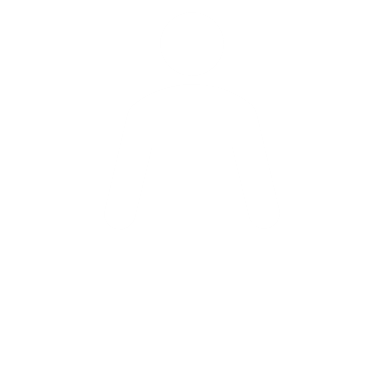 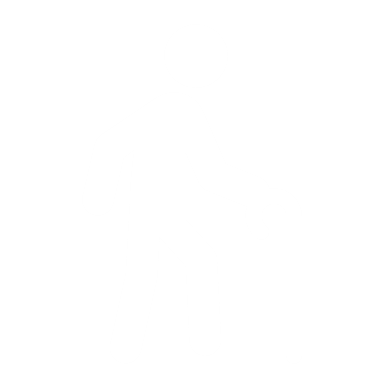 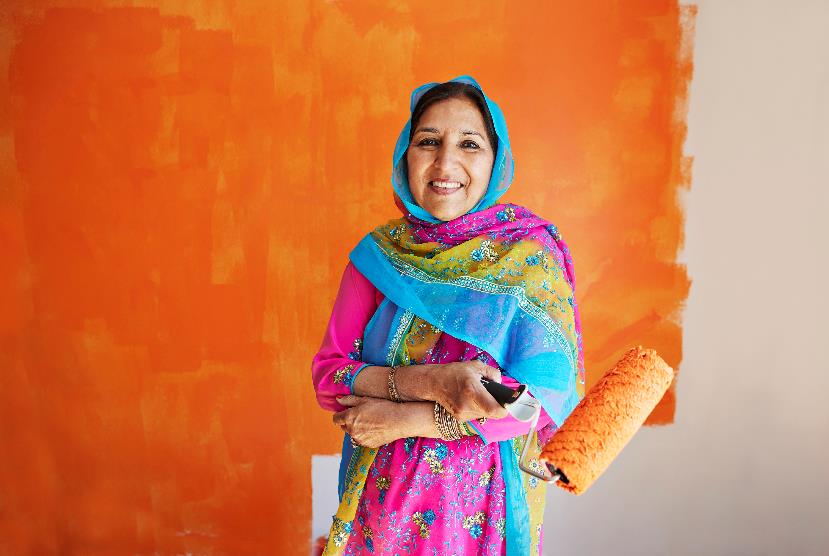 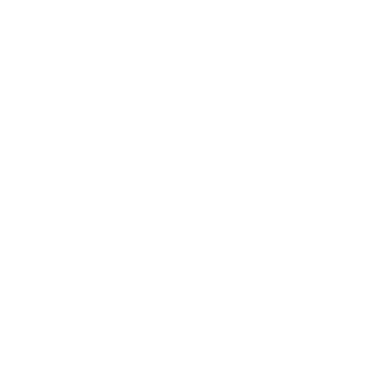 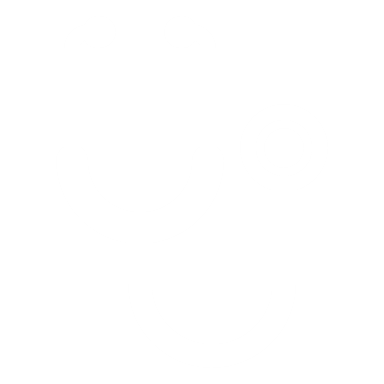 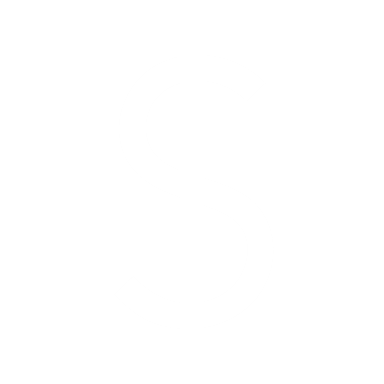 Patient
Condition/                    Co-morbidities
Missed appointments
Negative treatment beliefs
Poor insight into illness
Cognitive impairment
Depression or other mental health conditions
Social + Economic
Treatment
Healthcare System / Providers
High medication costs
Regimen complexity
Side-effects
Treatment of asymptomatic disease
Inadequate medical follow-up
Potential contributing factors:
High medication cost and insurance status
Inadequate medical follow-up and: short consultations, fragmented care, cultural competence, provider workload
Osterberg L, Blaschke T. N Engl J Med 2005;353(5):487-497.
[Speaker Notes: Potential predictors or risk factors of poor adherence to a medication regimen can help identify and target the patients who are at the greatest risk for nonadherence. There are 10 major predictors associated with non-adherence. 

Regimen complexity
Side-effects
Treatment of asymptomatic disease
Inadequate medical follow-up
Missed appointments
Negative treatment beliefs
Poor insight into illness
Cognitive impairment
Depression or other mental health conditions
High medication costs

When these predictors are present, clinicians should have a heightened awareness of the possibility of poor adherence, however, patients may still be non-adherent even in the absence of any of these predictors.

Some barriers to adherence to therapy are more common in older patients and warrant particular attention. For example, although patients of any age may forget to take their medication, for some older patients memory difficulties may be exacerbated by medications or conditions associated with cognitive impairment. In addition, older patients are often receiving treatment for several other chronic health conditions simultaneously. The resulting polypharmacy is a well-recognized problem for many older patients, presenting both pharmacological and adherence risks. The treatment of multiple conditions can result in complicated and burdensome medication regimens that require medications to be taken many times per day.]
Assessing for adherence
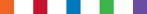 Use a variety of assessment methods
Objectives
What is Medication Adherence?
Why it’s important
Risk factors
Assessing
Addressing
Case Study
Summary
Senior friendly approach
Questions
Most Accurate
Body fluid measurement (drug or biomarker)
Directly observed therapy
Electronic monitoring
Prescription record review
Non-invasive
Pill count
Invasive
Adherence questionnaire
Patient diary
Patient interview
Least Accurate
Vrijens B et al. Front Pharmacol 2017;8:100.
[Speaker Notes: There are a variety of adherence assessment methods, such as the examples here.

The most accurate methods can be very labor intensive, such as direct observation of medication ingestion or they can be r invasive, such as monitoring blood levels.  Not all medications require this level of vigilance. 

The most common methods used are self-reporting  through interviews, diaries or questionnaires, pill counts, and reviewing prescription records through prescription claims databases.

The key is to select a combination of methods and to tailor them to the individual in a respectful and collaborative manner that builds trust and allows the patient to speak freely about any concerns. 

Let’s have a look at patient interviewing.]
Assessing for adherence
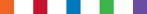 Patient interview
Objectives
What is Medication Adherence?
Why it’s important
Risk factors
Assessing
Addressing
Case Study
Summary
Senior friendly approach
Questions
Single validated question: 
Have you missed any medications in the past week?
Other questions:
Are you experiencing side effects with your medications?
Do you know the purpose of your medications? 
Do you know the benefits of taking them?
Positive responses:
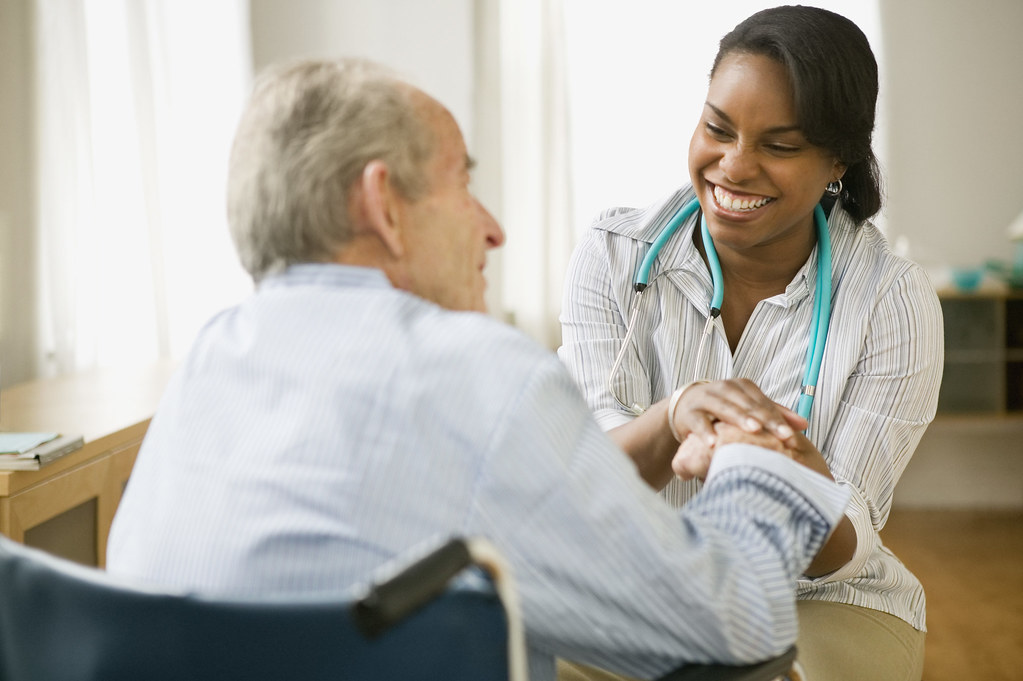 “Thank you for sharing this information. Can we talk through this together?”
Stephenson BJ, et al. JAMA 1993;269(21):2779-2781.
[Speaker Notes: The patient interview is one of the most common methods used for assessing adherence. Asking  your older patient if they take their medicine is just as important as HOW you ask them. It is important to create a blame-free environment and it’s helpful to elicit information by acknowledging and normalizing non-adherence. 

For example, instead of saying... "Why aren't you taking the medication?”, try: “Many people have trouble taking this medication regularly. Has this been the case for you?“  or “Many people can have some difficulties remembering to take their medication. What kind of issues have you experienced?” 

The Morisky Medication Adherence Scale is a medication adherence assessment tool that uses the 4 questions.  It is copyrighted and requires a licence, which is available at www.moriskyscale.com. There is also an 8 question version. Both have good reliability and can be easily integrated into a pharmacy or medical appointment. 

An efficient and validated question  which is free to use is: “Have you missed any medications in the past week?” Asking this single question will detect 55% of those with less than complete adherence, with a specificity of 87%. Any indication of having missed one or more medications may signal a problem with adherence.

Other questions you can ask include:
Are experiencing any side effects with your medications?
Do you know the purpose of your medications? 
Do you know the benefits of taking them?

When patients reveal non-adherence,  resist the urge to “scold and scare” them by listing potential horrible outcomes. It results in patients  feeling shamed and could lead to hiding of non-adherence or practicing  “white coat adherence” where they take medication as prescribed for the week before their visit . Instead, use a positive response. Assure them that it is a positive step that they felt comfortable telling you. You might say something like: “Thank you for sharing that you are not taking your medications as prescribed. Can we talk through this together?” A positive and thankful response will make patients more comfortable with sharing their reasons for not taking the medicine.]
Addressing medication non-adherence
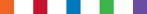 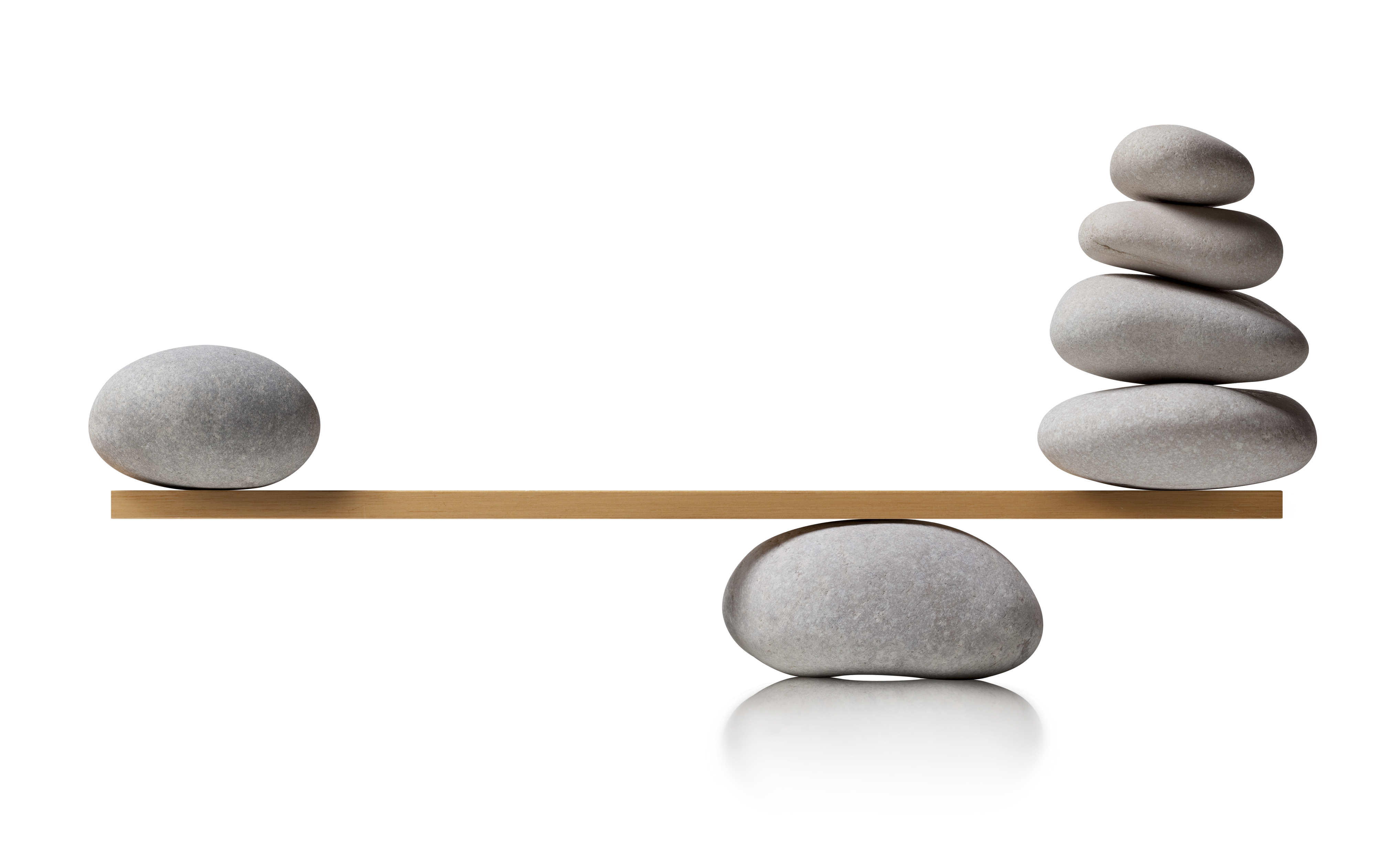 Interventions to improve medication adherence in older adults
Health Equity
Objectives
What is Medication Adherence?
Why it’s important
Risk factors
Assessing
Addressing
Case Study
Summary
Senior friendly approach
Questions
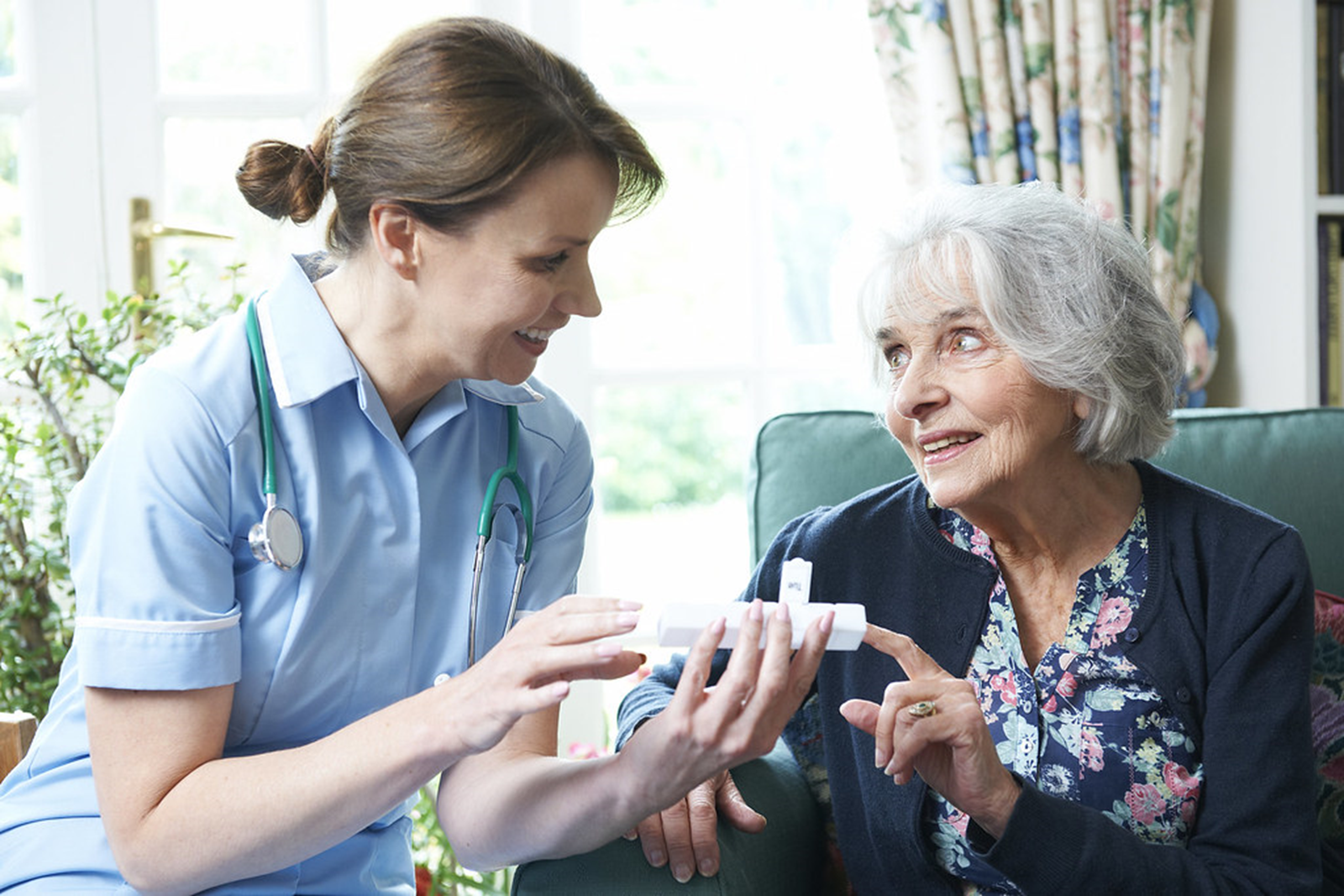 BEHAVIOURAL
Regimen simplification
Dosing aids
Reminders
Motivational interviewing
Teach Back
Ongoing follow-up
+/
EDUCATIONAL
Medication counselling
Educational material
Cross AJ et al. Cochrane Database Syst Rev. 2020 May 8;5(5):CD012419.
[Speaker Notes: A Cochrane review of interventions for improving medication‐taking ability and adherence in older adults found that  behavioural interventions or a combination of behavioural with educational interventions may improve medication adherence. The effects of educational interventions alone are uncertain.  

Examples of behavioral interventions are simplifying the medication regimen (such as reducing number of dosing times per day), multi-compartment dose-administration aids, reminders, motivational interviewing, teach back, and ongoing follow-up/support. 

Educational interventions include medication counselling with or without a review of medications and supplementary educational material

All interventions represent an opportunity for health equity.  For example, ensuring that the patient receives dosing aids that they need at a cost that they can afford,  that cultural sensitivity is used during all patient encounters, and that counselling and materials are offered in the language they prefer.]
Addressing medication non-adherence
Behavioural interventions
Objectives
What is Medication Adherence?
Why it’s important
Risk factors
Assessing
Addressing
Case Study
Summary
Senior friendly approach
Questions
Regimen Simplification
Address problematic polypharmacy – deprescribe where possible
Reduce frequency of doses
Time medications to existing habits such as meals, brushing teeth, or bedtime.

Dosing Aids
Pillboxes / “Dosettes”
Blister packaging
Easy off caps

Reminders 
Smartphone Apps (MyMedRec)
Calendar or reminder list
Alarm
Electronic dispensing devices
Social supports
Storage location to coincide with habits
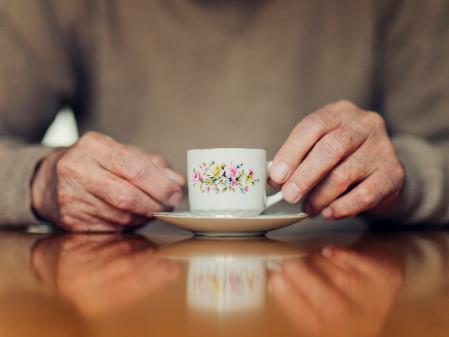 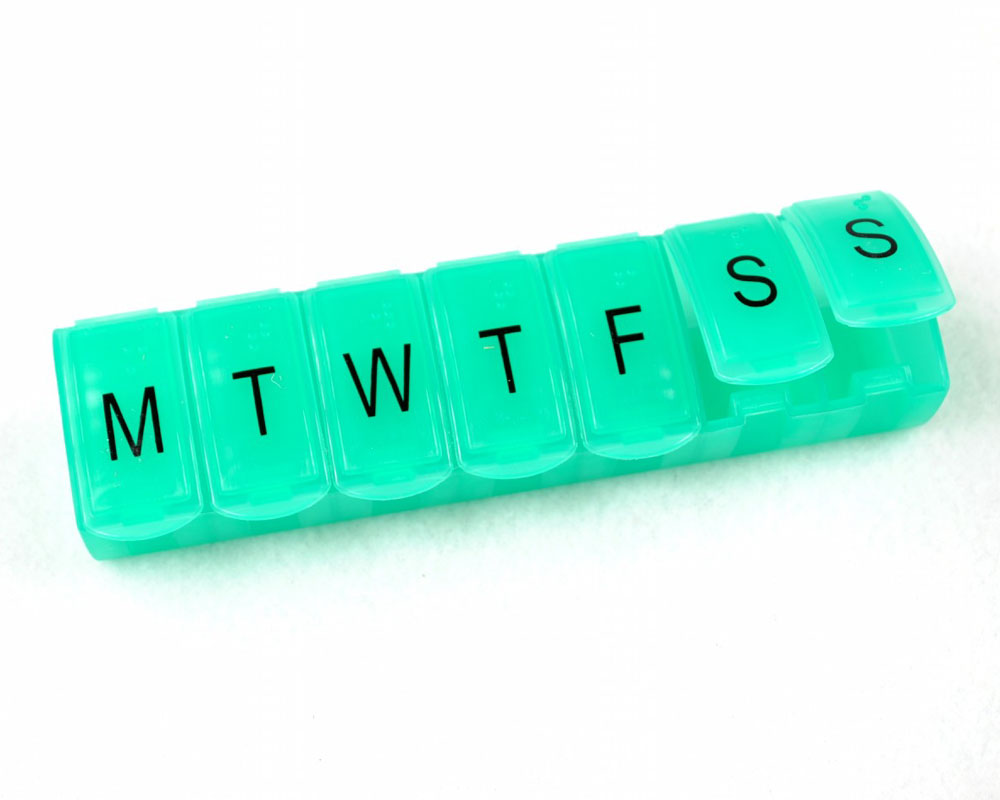 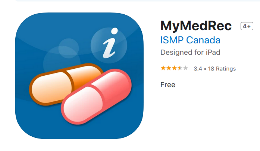 [Speaker Notes: Organizing and remembering dosing schedules for multiple medications can present a significant barrier to adherence for some older adults. Behavioural interventions to improve adherence include:

Regimen simplification - including  deprescribing, in partnership with older adults based on their goals of care. Refer to the sfCare Polypharmacy module for 13 tips on deprescribing for older adults. Reduce frequency of doses, where feasible. Once daily dosing has the highest rate of adherence. Each additional dose causes an almost 10% decrease in adherence. Prescribing the fewest medications possible, and using extended-release formulations, or medications with longer half-lives, or weekly or monthly dosing are all effective strategies that can enhance adherence.  Pharmacists can provide reviews for possible dispensing of combination pills for stable chronic conditions. Another intervention which simplifies the medication regimen is to time medications to the person’s existing habits. 

Dosing aids such as pill boxes and dosettes for organizing medications based on schedules can be offered.. Patients can also request  “easy off” caps for pill bottles and “blister packs” of pre-counted and packaged daily doses of medications from the pharmacy.

Reminders are typically thought to include calendars or alarms, but additional options which may be helpful should be discussed.  For example, smart phone apps that can assist with keeping track of medication administration, such as the MyMedRec app. It is free to use, and co-designed by Safe Medication Practices Canada, Canadian Patient Safety Institute, Canadian Medical Association, and the Canadian Pharmacist Association. Electronic dispensing devices can be suggested where available and practical, and identifying social supports and appropriate storage locations may also serve as helpful reminders.]
Addressing medication non-adherence
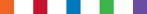 Behavioural interventions
Objectives
What is Medication Adherence?
Why it’s important
Risk factors
Assessing
Addressing
Case Study
Summary
Senior friendly approach
Questions
Motivational interviewing – what is it?
Collaborative way to guide a patient to elicit and strengthen motivation by identifying and resolving conflict between their actions and goals, beliefs or values.
ACTION
COGNITIVE DISSONANCE
BELIEF / GOAL
I am not taking the blood pressure medication.
I feel the disconnect between my action and my goal.
High blood pressure can cause a stroke. I don’t want to have a stroke.
Miller WR, Rollnick S.  Behav Cogn Psychother 2009;37(2):129-40.
[Speaker Notes: Motivational interviewing is defined as a collaborative person-centered way of guiding to elicit and strengthen motivation.  It helps the person  with creating cognitive dissonance, or identifying and resolving  conflict between present  actions and  their goals, beliefs or values

Motivational interviewing  was initially developed for working with patients with substance use concerns but is now used by many health professions during brief interventions with patients with a broad range of diseases. It has a growing evidence base for effective clinical interactions including improved adherence to medications.

It was designed to produce rapid, internally motivated change by mobilizing the person’s own change resources without creating any sense of being pressured or coerced.]
Addressing medication non-adherence
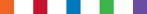 Behavioural interventions
Objectives
What is Medication Adherence?
Why it’s important
Risk factors
Assessing
Addressing
Case Study
Summary
Senior friendly approach
Questions
Motivational interviewing – communicate with OARS
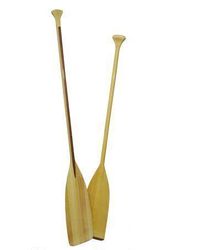 Open-Ended Questions
“Tell me about the prescriptions you’ve brought with you.” 
“What brings you here today?”
“Your lab numbers are looking good. You really are trying to get your diabetes under control.”
“It sounds like since your daughter isn’t at home anymore, it has been difficult for you to manage your health issues.”
“Let me recap what we’ve discussed. You’re not sure that you want to make the changes that you and your doctor discussed, and you feel overwhelmed at the thought of taking these medications. Did I miss anything?”
Affirmations
Reflect
Summarize
[Speaker Notes: At the heart of Motivational Interviewing  is respect and empathy for the patient.  The acronym OARS describes the steps to move the communication process forward by establishing a therapeutic alliance and eliciting discussion about change.

O refers to Open-ended questions: These are unstructured and do not suggest a response; instead, they ask the patient to think, reflect, and provide his or her opinions and feelings. Examples of open-ended questions include, “What brings you here today?” and “What’s been going on since we last met?” 

A refers to Affirmations: Which can be viewed as a way to support the patient’s self-efficacy. For example, you may recognize that a patient is doing great with an aspect of his or her behavior. For example, an affirmation for a patient whose lab results have just come back and show that his or her cholesterol numbers are down might be, “Your lab numbers are looking good. You really are trying to get your diabetes under control.”

R refers to Reflections: Using reflections allows you to convey your understanding of the patient’s situation and make the patient feel understood. For example, a patient tells you that her daughter used to take her to doctor’s appointments, but now, since her daughter moved away, she rarely sees her doctor and doesn’t know if she still needs to take her medications. A reflective response might be, “It sounds like since your daughter isn’t living with you anymore, it has been difficult for you to manage your health issues.” 

Finally, S refers to Summary: The summary should begin with an explanation that you are about to summarize or highlight certain parts of the conversation, along with an offer to add anything that was left out.  It can end with an open-ended question. For example: “Let me take a moment to recap what we have just talked about. You are not really sure that you want to make the changes that you and your doctor discussed, and you feel overwhelmed at the thought of taking these medications. Did I miss anything?”]
Addressing medication non-adherence
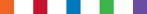 Behavioural interventions
Objectives
What is Medication Adherence?
Why it’s important
Risk factors
Assessing
Addressing
Case Study
Summary
Senior friendly approach
Questions
When using motivational interviewing – inhibit your “righting” reflex
Inhibit the urge to make them “right”, and to fix them. “Righting” results in:
Discouraging patients from sharing their story
Inadvertent shaming of patients
Pushing patients to resist advice
Examples of “righting”
“Wouldn’t you rather take your medication than end up in the hospital with another infection?”
“Sounds like you haven’t been taking your medications as prescribed.”
“Don’t you know smoking is bad for you?”
[Speaker Notes: To engage patients effectively and support behaviour change, you will need to resist the “righting reflex” as it is called in Motivational Interviewing. This is the urge to tell patients what to do or try to “fix them”. The righting reflex can discourage patients from sharing their story and inadvertently shame them for their lack of knowledge or “inappropriate actions”. It can also push patients to resist or reject the clinician’s advice.

To understand the patient’s motivations and beliefs you will want to avoid comments like:
Sounds like you haven’t been taking your medications as prescribed.
Don’t you know smoking is bad for you?
Wouldn’t you rather take your medication than end up in the hospital with another infection?]
Addressing medication non-adherence
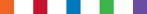 Behavioural interventions
Objectives
What is Medication Adherence?
Why it’s important
Risk factors
Assessing
Addressing
Case Study
Summary
Senior friendly approach
Questions
Teach back
Asking the patient or caregiver to repeat in their own words
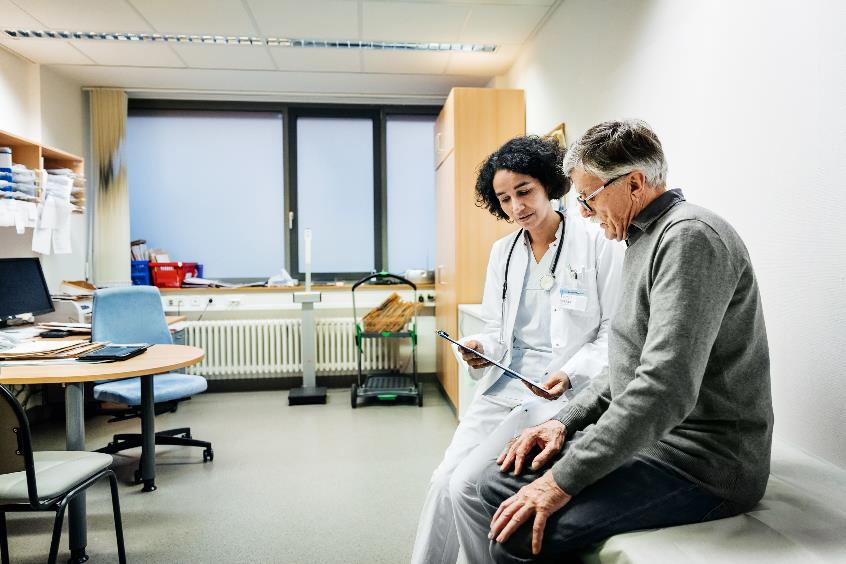 Teach 2-3 main points, then use teach back
Re-phrase if the patient does not understand. Do not simply repeat.
Ask for teach-back until you are comfortable the patient really understands.
If the patient is not able to teach back after several times, consider other strategies like...
including a family member
taking a break or scheduling another time
asking another member of the health care team to teach
Schillinger D et al. Arch Intern Med 2003;163 (1): 83-90.
Dinh TTH et al. JBI Database System Rev Implement Rep 2016;14(1):210-47.
[Speaker Notes: Teach-back involves asking the patient to explain in their own words the information that was shared with them. Teach-back is not a test of the patient’s learning ability but rather, your ability to communicate in a way that is relevant to the patient or caregiver.
Evidence has shown that this approach helps patients and caregivers remember and understand important information.

When patients repeat back the information in their own words two things happen:
1) you are able to check how well you did with giving the information AND
2) the patient is able to take ownership of their care

When you use teach-back, be sure to:1) Re-phrase if the patient does not understand. Do not simply repeat.
2) Ask for teach-back until you are comfortable the patient really understands.
3) If the patient is not able to teach back after several times, consider other strategies like...  - including a family member,  - taking a break or scheduling another opportunity, or  - asking another member of the health care team to explain]
Addressing medication non-adherence
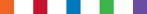 Educational interventions
Objectives
What is Medication Adherence?
Why it’s important
Risk factors
Assessing
Addressing
Case Study
Summary
Senior friendly approach
Questions
Medication counselling
Use open-ended questions to check knowledge then fill in the gaps
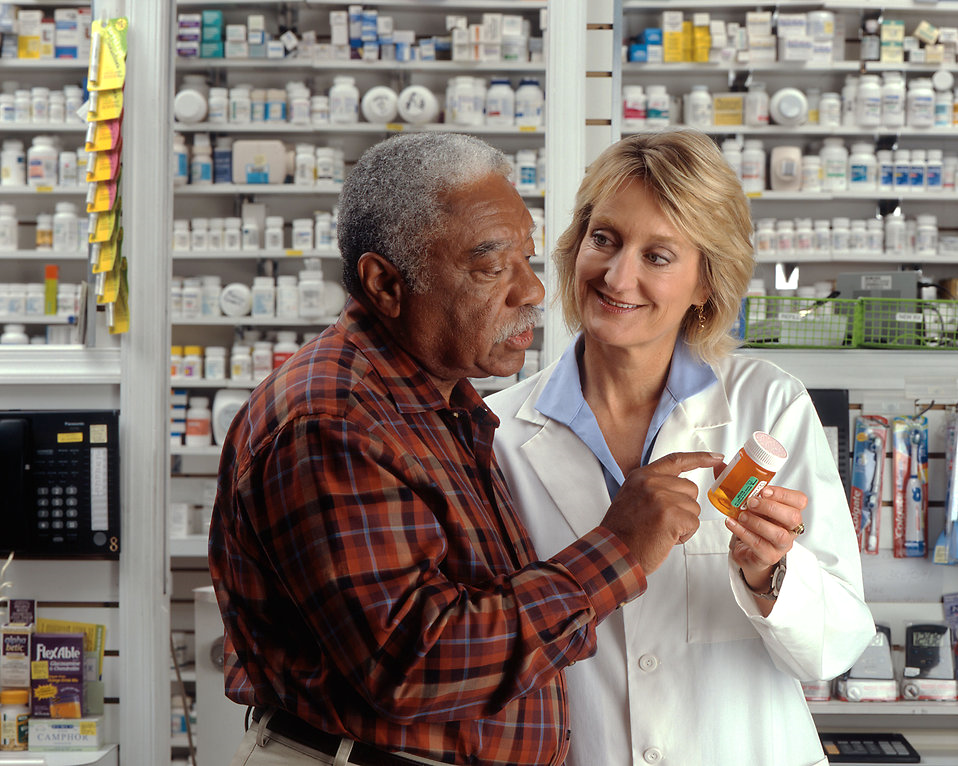 Indication – “What did your doctor tell you this medication is for?”
Administration – “How did your doctor tell you how to take the medication?”
Effectiveness / side effects –“What did your doctor tell you to expect from this medication?”
Educational material
Use printed or online resources to reinforce information
Indication - Reason for taking medication and how to take
Effectiveness - What should you expect
[Speaker Notes: Open-ended questions are a helpful strategy to share information and advice on medications and diseases when providing medication counseling. Find out what their baseline knowledge is, and then fill the gaps. For example:
For indication, try asking “What did your doctor tell you this medication is for?”
For administration try asking “How did your doctor tell you how  to take the medication?”)
For expected positive benefits and side effects try asking “What did your doctor tell you to expect from this medication?”

Use printed or online resources to reinforce information. You can refer to the polypharmacy module in this series for the “5 questions to ask about your medications”, tool which can be shared with your patients to encourage them to ask questions about their medications.]
Addressing medication non-adherence
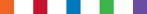 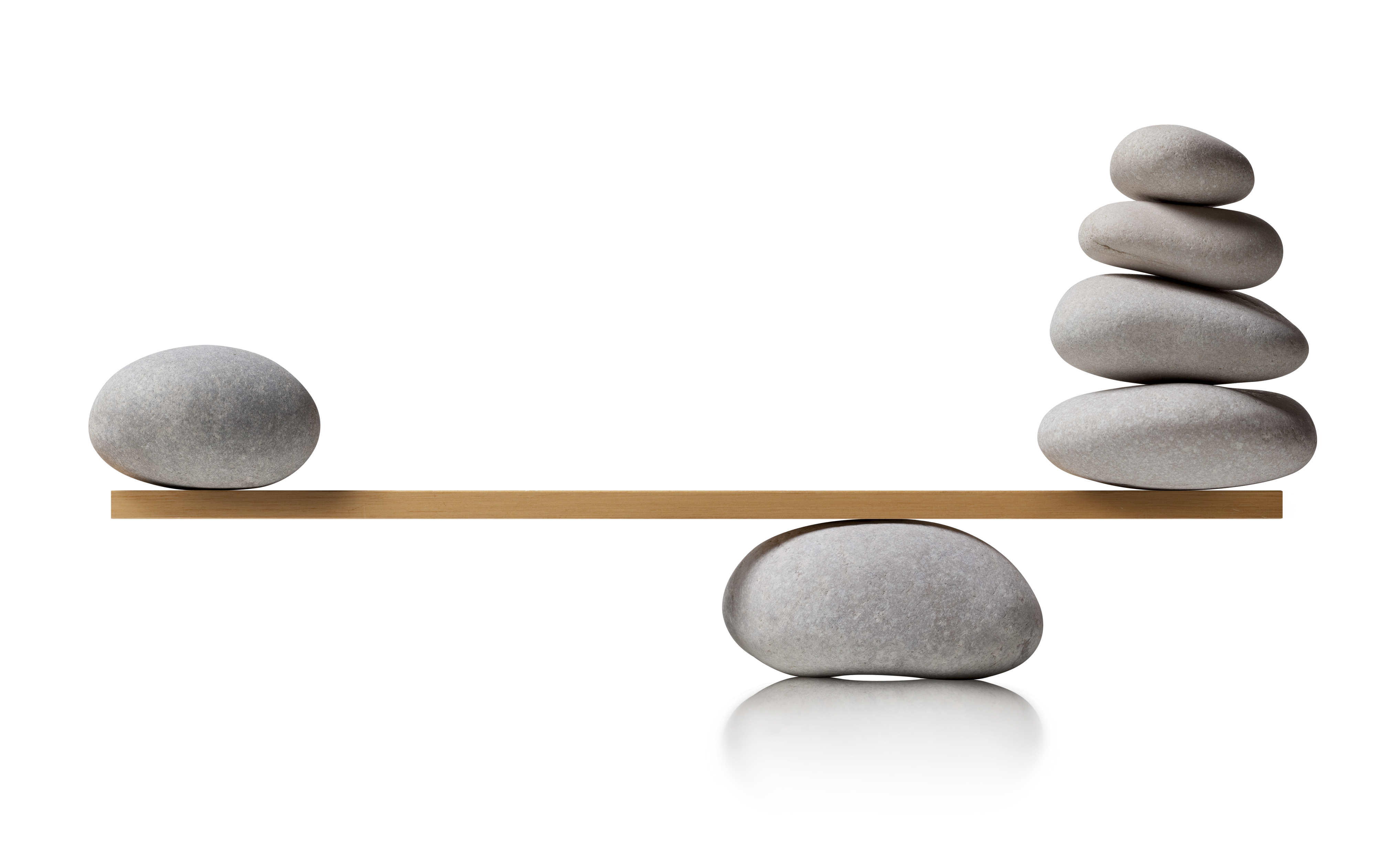 Tailor interventions to concerns
Health Equity
Objectives
What is Medication Adherence?
Why it’s important
Risk factors
Assessing
Addressing
Case Study
Summary
Senior friendly approach
Questions
Healthcare System /Providers
Condition/ Co-morbidities
Social + Economic
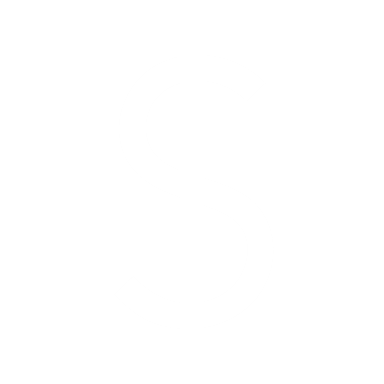 Patient
Treatment
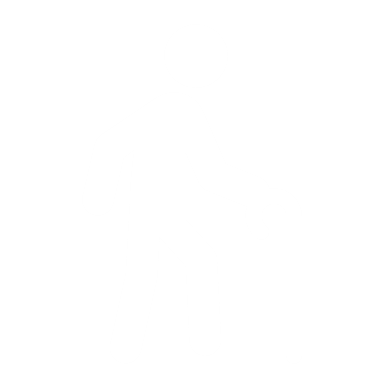 Regimen complexity
Side-effects
Forgetfulness
Attitudes beliefs  / motivation
Health literacy
Cultural competence in traditional Indigenous medicines
Acute change in health / symptoms
mental health conditions
Lack of social support
High medication cost
Delivery / transportation access
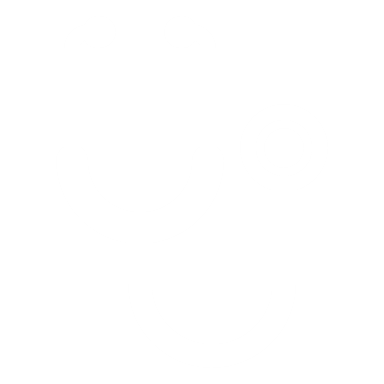 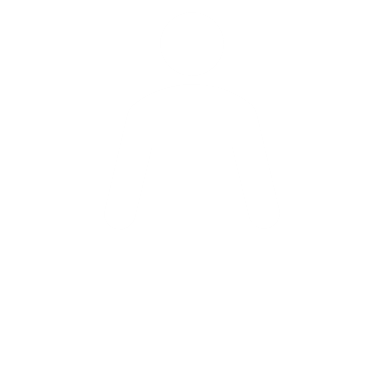 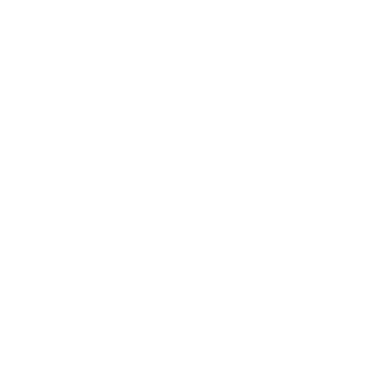 Behavioural Interventions
Regimen simplification
Deprescribing
Prescription refill synchronization
Dosing aids
Reminders
Motivational interviewing
Assessment
Deprescribing
Dosing aids
Teach back
Deprescribing
Motivational interviewing
Teach back
Community supports
Rx assistance
Deprescribing
Combination pills
Rx delivery
Educational  Interventions
Medication counselling
Educational material
Medication counselling
Educational material
Medication counselling
Educational material
[Speaker Notes: The most effective adherence interventions are tailored to the patient. This requires an understanding of the patient’s goals, their perspective and their context. 

Due to the numerous reasons for nonadherence, there is no one solution that is effective for every patient or even for every instance of nonadherence in any one patient over time. It is important to tailor the adherence interventions to the nonadherence issues.  

Consider all 5 dimensions of medication adherence when assessing for a patient's concerns. Then consider and discuss various interventions with the patient to see what they think might be helpful.  Apply a health equity lens to ensure that the patient receives what they need.]
Case Study: Mr. V.
Medication Adherence assessment and management
Objectives
What is Medication Adherence?
Why it’s important
Risk factors
Assessing
Addressing
Case Study
Summary
Senior friendly approach
Questions
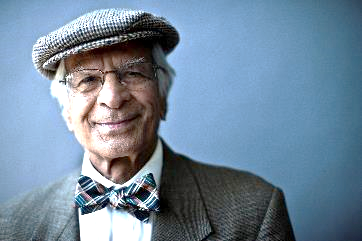 Mr. V. is an 85-year old man who comes to see you for his 6-month visit
Past medical history: congestive heart failure, CVD – CABG 1998, atrial fibrillation, diabetes mellitus, benign prostatic hypertrophy, and gout
Medications: 90-day supply
Pill counts: ≈ 3 weeks remaining
“I hate taking the water pill and blood thinner. I am on so many medications it’s difficult to remember them all.”
[Speaker Notes: Mr. V is an 85-year-old gentleman with multiple medical problems including heart failure, cardiovascular disease, atrial fibrillation, diabetes, benign prostatic hyperplasia and gout.

His wife passed away 6 months ago.  She used to help organize and manage their medications together.  He is here for his 6 month follow up appointment.  He was hospitalized 1 year ago for a heart failure exacerbation and new diagnosis of atrial fibrillation. He usually gets 90 days of medications filled after each appointment. He has brought in his medications as requested.  Today, it looks for some of the vials, there is about 3 weeks of pills leftover, when you would anticipate the vails should be almost empty.  

When reviewing his medications, he informs you 
- I hate taking the water pill and the blood thinner.
- Sometimes it is difficult for me to remember all my medications since I have to take so many every day.]
Case Study: Mr. V.
Medication Adherence assessment and management
Objectives
What is Medication Adherence?
Why it’s important
Risk factors
Assessing
Addressing
Case Study
Summary
Senior friendly approach
Questions
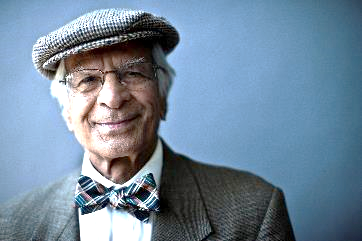 Mr. V.’s medication list

Furosemide
Atorvastatin
Warfarin
Omeprazole
Allopurinol
Metformin
Metoprolol
Isosorbide dinitrate
Folic acid
Lisinopril
Tamsulosin
Finasteride
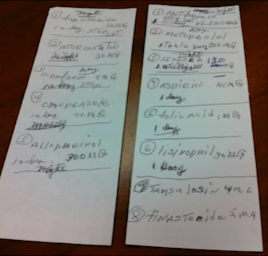 Case Study: Mr. V.
Medication Adherence assessment and management
Objectives
What is Medication Adherence?
Why it’s important
Risk factors
Assessing
Addressing
Case Study
Summary
Senior friendly approach
Questions
As part of your assessment, you use motivational interviewing to identify the underlying reasons for Mr. V.’s nonadherence.

Which of the following statements/questions uses a motivational interviewing approach?

“If you don’t take your medications as prescribed, you can end up in hospital again.”
What concerns you about taking the blood thinner and water pill?
“Your family won’t be happy that you aren’t taking your medicines.”
Don’t you understand the importance of taking  these medicines?”
[Speaker Notes: The correct answer is B.

Motivational interviewing or is described as “a way of being with people”.  Answer b creates  a blame-free environment to discuss medications with the patient. Patients who aren’t taking their medication are more likely to be honest when they do not feel blamed.]
Case Study: Mr. V.
Medication Adherence assessment and management
Objectives
What is Medication Adherence?
Why it’s important
Risk factors
Assessing
Addressing
Case Study
Summary
Senior friendly approach
Questions
You continue to interview Mr. V. to help uncover potential barriers to adherence.

Which of the following questions would help you to uncover barriers to adherence and develop a tailored intervention plan for Mr. V.?

“Why do you think you are having difficulty remembering to take your medications?”
“How about using a pill organizer to help you organize your medications?”
“How can you forget to take your daily medications?”
“How many medications do you take each day?”
[Speaker Notes: The correct answer is A

At the heart of Motivational Interviewing  is empathy for the patient. It involves partnering with the patient and collaborating with them. Asking open-ended questions, giving affirmations, demonstrating understanding and summarizing the conversation are all elements of communication that help to establish a therapeutic alliance and elicit discussion about change.]
Case Study: Mr. V.
Medication Adherence assessment and management
Objectives
What is Medication Adherence?
Why it’s important
Risk factors
Assessing
Addressing
Case Study
Summary
Senior friendly approach
Questions
Developing tailored interventions requires a combination of behavioural and educational strategies.

Which of the following interventions are likely to help Mr. V. adhere to his prescribed medications?

Simplifying medication regimens
Blister packaging
Providing education on his medications
All of the above
[Speaker Notes: The correct answer is D

The most effective adherence interventions are tailored to the individual patient, which requires an understanding of the patient’s goals, perspective and their context. It is important to build a trusting relationship and allow the discussion to continue.

Adjusting daily doses, prescribing the fewest medications possible, using medication dosing aids such as blister packs, and providing education on medications, may all help to enhance Mr. V’s adherence.]
Summary
Medication adherence can impact quality of life, health outcomes, and healthcare costs
Several factors influence a person’s health behaviour, which may lead to intentional or unintentional non-adherence 
Assess adherence using a blame-free and non-judgemental approach
Effective strategies to improve adherence include behavioural interventions alone or in combination with education interventions
Align intervention efforts to identified patient needs
Objectives
What is Medication Adherence?
Why it’s important
Risk factors
Assessing
Addressing
Case Study
Summary
Senior friendly approach
Questions
[Speaker Notes: In summary:
Medication adherence can impact quality of life, health outcomes, and healthcare costs
Several factors influence a person’s health behaviour, which may lead to intentional or unintentional non-adherence 
Assess adherence using a blame-free and non-judgemental approach
Effective strategies to improve adherence include behavioural interventions alone or in combination with education interventions
And finally, make sure to align intervention efforts to identified patient needs]
The senior friendly approach
How all healthcare providers can address medication adherence using a senior friendly care approach
Objectives
What is Medication Adherence?
Why it’s important
Risk factors
Assessing
Addressing
Case Study
Summary
Senior friendly approach
Questions
Organizational Support
Leadership-supported education on approaches to improve adherence
Organizational Support
Emotional & Behavioural Environment
Empathetic attitude
Motivational Interviewing
Emotional & Behavioural Environment
Processes of Care
Processes of Care
Avoid “one size fits all” interventions
Support further research
Ethics in Clinical Care and Research
Ethics in Clinical Care and Research
Ensure medication packaging is easy to open.
Use senior friendly dosing aids to prevent medication dosing errors.
Physical Environment
Physical Environment
[Speaker Notes: The presentation reviewed senior friendly processes of care that can enhance medication adherence. This slide provides an overview of how the other dimensions of the senior friendly care framework can support clinicians in their efforts to address medication adherence. 

Organizational Support: Ask leaders to support the delivery of senior-friendly care by providing education on approaches to improve medication adherence. Policy makers should consider interventions initiated at the hospital‐community interface that may be able to influence medication adherence.

Emotional & Behavioural Environment:  An empathetic attitude and the use of strategies such as Motivational Interviewing can help create a senior friendly care environment in which to discuss medication adherence.

Ethics in Clinical Care and Research: The reasons for non‐adherence and medication‐taking errors are different for different individuals. ‘One size fits all' interventions are unlikely to be effective; this may be why many existing studies and reviews have reported that it is difficult to consistently improve medication‐taking and adherence. Future studies should report the specific factors targeted by their interventions

Physical environment: Be aware of challenges that a patient may have with opening safety capped vials. Medication dosing aids such as dosettes and blister packs can help remind older adults to take their prescription medicines at the proper time and may help prevent medication dosing errors.]
Discussion questions
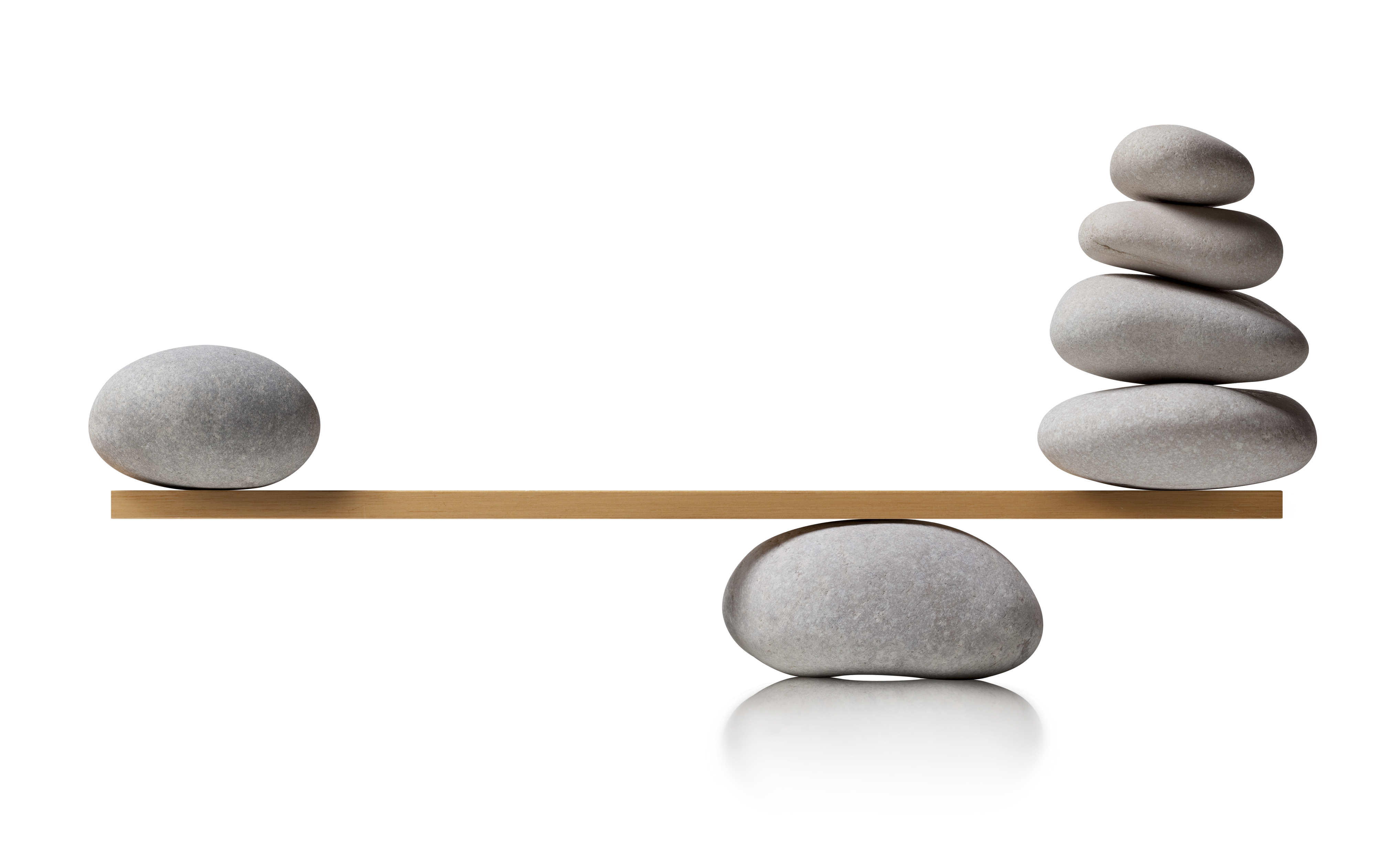 Health Equity
Objectives
What is Medication Adherence?
Why it’s important
Risk factors
Assessing
Addressing
Case Study
Summary
Senior friendly approach
Questions
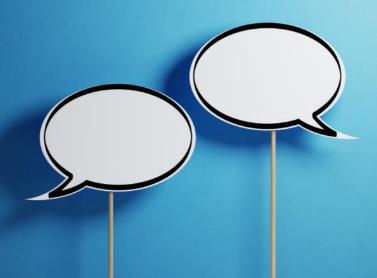 What do you already do in your daily work that promotes medication adherence?
What ideas can you implement after reviewing this module?
Share an example of a strategy you can use to broach the topic of medication adherence with your patients.
How can you improve health equity in medication adherence?
[Speaker Notes: Reflect on and share these questions with your peers to help deepen your learning.

What do you already do in your daily work that promotes medication adherence?

What ideas can you implement after reviewing this module?

Share an example of a strategy you can use to broach the topic of medication adherence with your patients.

How can you improve health equity in medication adherence?]
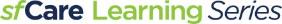 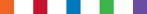 Explore more sfCare resources at www.rgptoronto.ca
Supported by:
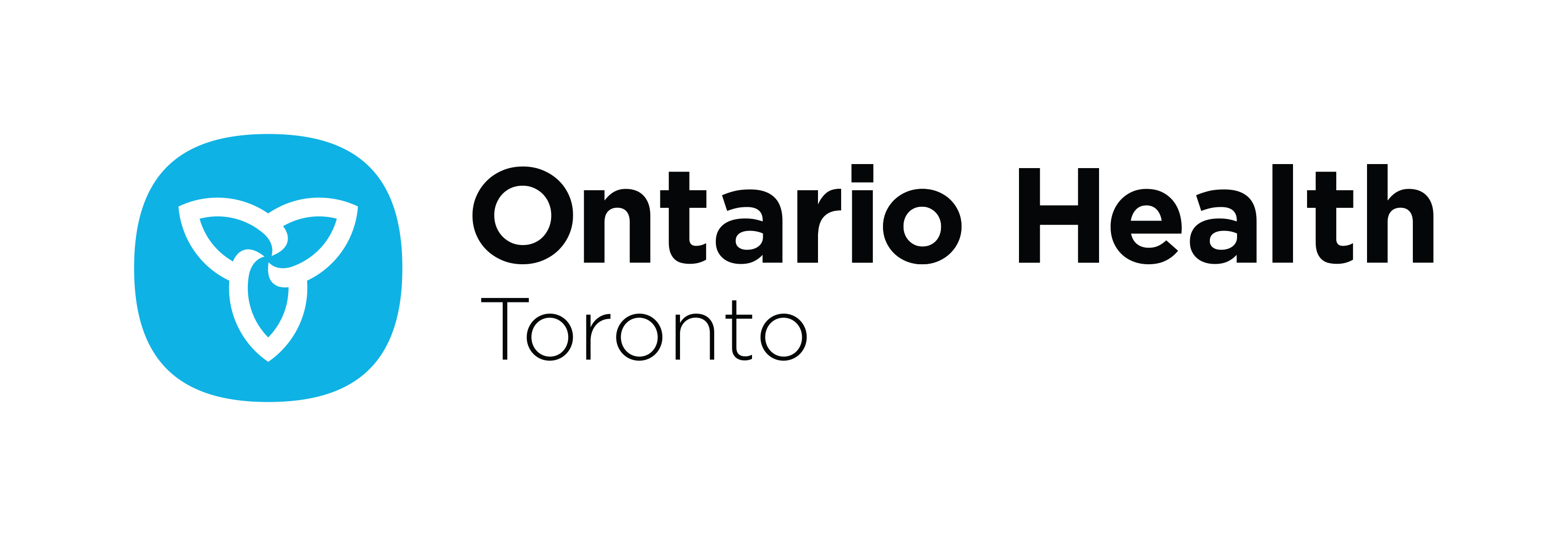 V1 May 2022
[Speaker Notes: You will find more sfCare resources at www.rgptoronto.ca]